The Temporal Behavior of Numerically Simulated Multicell-Type Storms. Part II: The Convective Life Cycle and Cell Regeneration
RobertG. Fovell and Pei-Hua Tan
Summarized by Adam Frumkin
Outline
Introduction and Objectives
Model Description and Initialization
Description of the 2D and 3D Simulations
Detailed Analysis of the Convective Cell Life Cycle
Synthesis and Conclusions
1. Introduction
Squall lines: Appear as a narrow, quasi-linear band of intense convection trailed by a wider zone of light precipitation
Prominent Features:
Front to rear (FTR) jet
FTR consists of warm moist low level inflow air
FTR resides above a subcloud cold pool
Leading edge of coldpool (i.e., gust front) creates a forced updraft which provides initial lift for parcels to reach LFC
1. Introduction
New cells form at the gust front boundary and propagate backwards over time
Cell life cycle ~ 1hr
Do not form until previous cell has been cutoff from the forced updraft
Previous studies hypothesized that the cells were vertically trapped, rearward propagating gravity waves
1. Objectives
To provide a more clear picture of the convective cell lifecycle and the cutoff processes 
Investigate factors impacting new cell generation

Findings
Cells do not behave as gravity waves until late in their life cycle
Cell sows the seeds of its own demise
2. Model Description and Initialization
Fully compressible ARPS model (2D and 3D)
Initial conditions adapted from 22 May 1976 Oklahoma squall line event
1km horizontal resolution (2D and 3D)
2D run for 8h
3D run for 3h
3. Description of the 2D Simulation
Propagation speed ~15.3 m/s
New cells generated after ~11 minutes
Cells propagated from front to back
Initially w and θ’ are in phase
By Time C, w and θ’ take on more of a gravity wave feature
θ’ most likely caused by saturated ascent
3. Description of the 2D Simulation
High θe ribbon flows into storm
Ribbon is eventually cutoff from inflow
3. Description of the 3D Simulation
Initial conditions were different than 2D case so as to produce dynamically splitting updrafts
Dynamical splitting did not produce significantly different results
Explanations will primarily use 2D results
4. Analysis of the Cell Life Cycle
4. Analysis of the Cell Life Cycle
After analyzing tendency equations for w and θ’:
Features 4 and 5 are in quadrature, a gravity wave feature, where heating leads rising motion
They also propagate quicker (~50m/s) than  embedding flow (0-15m/s)
Features 2 and 3 move slower (~14m/s)
Warming that maintains buoyancy is strongest on front facing flank in feature 2
In feature 3 this warming is being advected rearward faster than it can be generated: A mark of a weakening cell
4. Variation of the forced updraft
Shows the buoyancy pressure gradient acceleration
Air is being pushed out of the way at the top of a rising parcel
This creates high perturbation buoyancy pressure at top and low at bottom
BPGA is directed downward
Merely acts to slow rate of ascent
(b) When BPGA is combined with Fb: represents airflow resulting from buoyant parcel
Forced Updraft
Incipient Cell
Cell opposes forced updraft
4. Dilution of inflow air
Dilution can come from cold pool or from midlevels ahead of storm
High θe bubble becomes contaminated over time
Tracers placed in cold pool and in midlevel show that both act to contaminate the inflow air
Dilution process will be shown to be a result of the cell’s circulation
4. Timing of New Cell Establishment
New cell establishment is based on advective timescale and reestablishment timescale
Reestablishment timescale based on generation of convective trigger
Region where θe ahead of storm is deepened
Elevated mixed layer forms daughter cloud which later becomes positively buoyant
New updraft is then swept backward by embedded flow
Synthesis and Conclusions
Buoyancy induced circulation helps new cell rise and ingests warm moist air

Rising air establishes ribbon of potentially warm air in the FTR airflow
Buoyancy induced circulation acts to weaken forced lifting

Stable, potentially cold air mixes into cell’s inflow eroding convective instability
Buoyancy induced circulation on the front flank weakens as mixing erodes instability

Cell separates from warm moist ribbon

Least diluted air becomes detrained and spreads out at the top and on the sides of the updraft

Buoyancy circulation acts to dissipate rear-facing flank of updraft and slow rearward progression
Other considerations
Daughter cloud merely provides a visual signature for the elevated layer
Forced updraft could produce a new cell on its own
Convective cells do not turn into gravity waves until late in their life cycle contradictory to previous studies
Results apply only to multicellular squall lines with deep intense cold pools
Authors now suggest taking into account advective timescales and reestablishment timescales
4. Analysis of the Cell Life Cycle
Features 2 and 3 move slower than features 4 and 5 (14m/s vs 50m/s)
Warming that maintains buoyancy is strongest on front facing flank in feature 2
In feature 3 this warming is being advected rearward faster than it can be generated: A mark of a weakening cell
4. Analysis of the Cell Life Cycle
WADV and PWDT act together in features 4 and 5

Features 4 and 5 propagate rearward quickly and θ’ is in quadrature with w
4. Variation of the forced updraft
Can combine the equations to form vector fields



F stands for force per unit mass
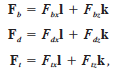 4. Variation of the forced updraft
Unsteadiness of the forced updraft may be a reason why we see multiple unevenly spaced cells in the system



Perturbation pressure is broken into dynamic and buoyancy parts
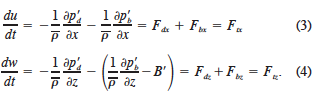